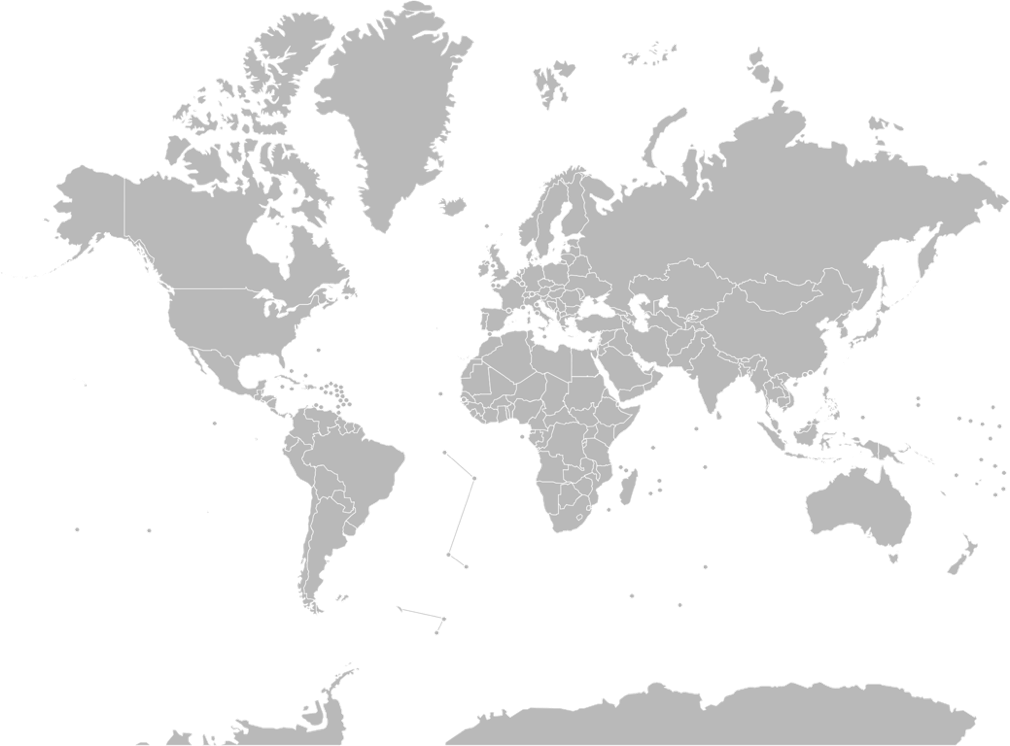 Trade Protectionismunderstanding the long and short-terms
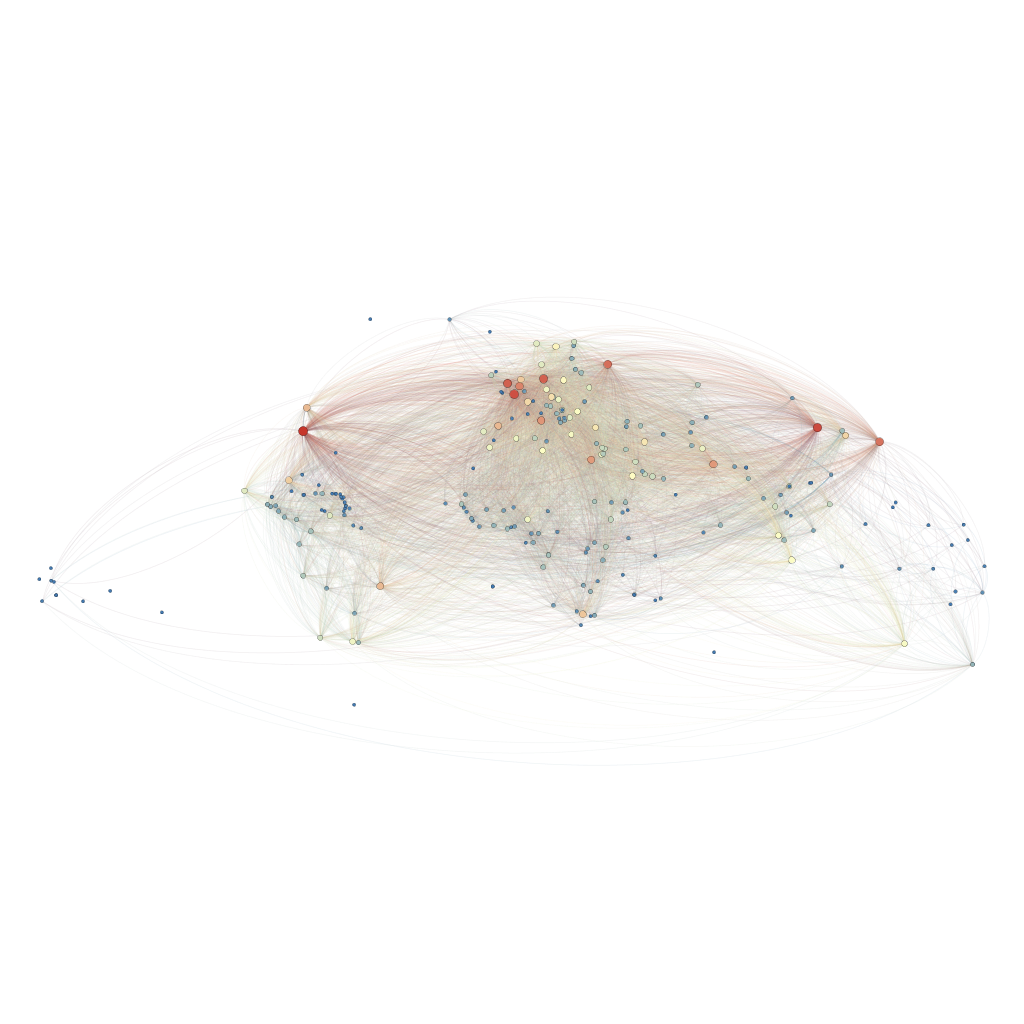 Jonathan D. Moyer
David K. Bohl
Barry B. Hughes
Frederick S. Pardee Center for International Futures
Josef Korbel School of International Studies
University of Denver
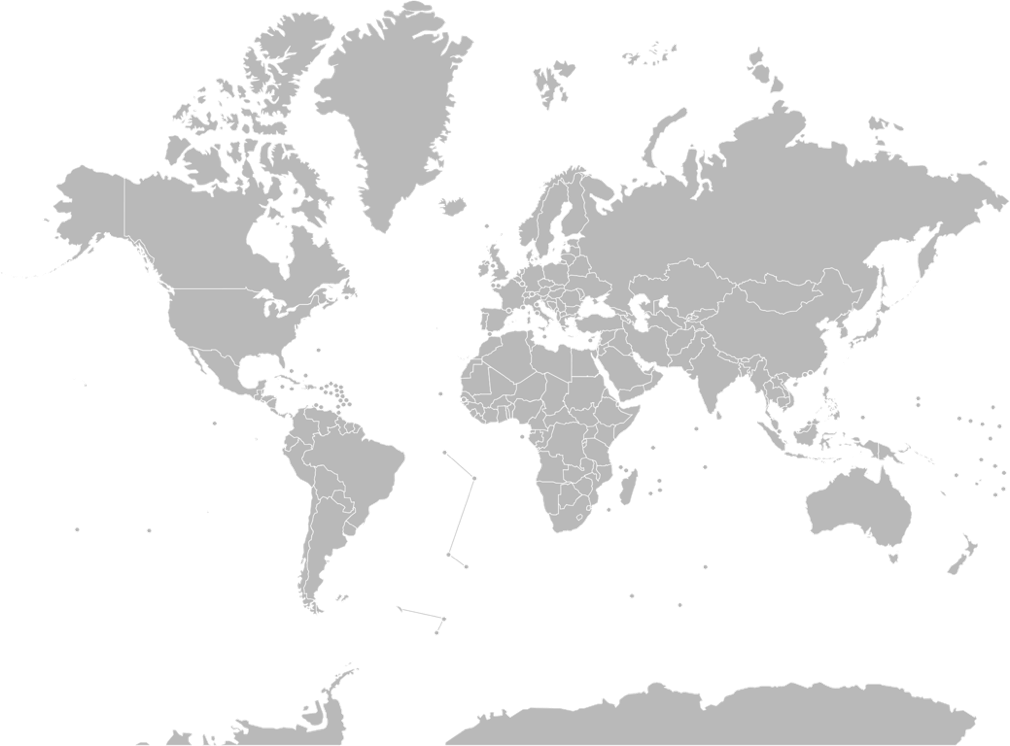 Globalism Revival v. 
Nativist Victory to 2035
Cumulative $52 trillion more GDP 
(equivalent to global GDP in 2000)
48 million fewer people in extreme poverty (population size equivalent to Colombia in 2016)
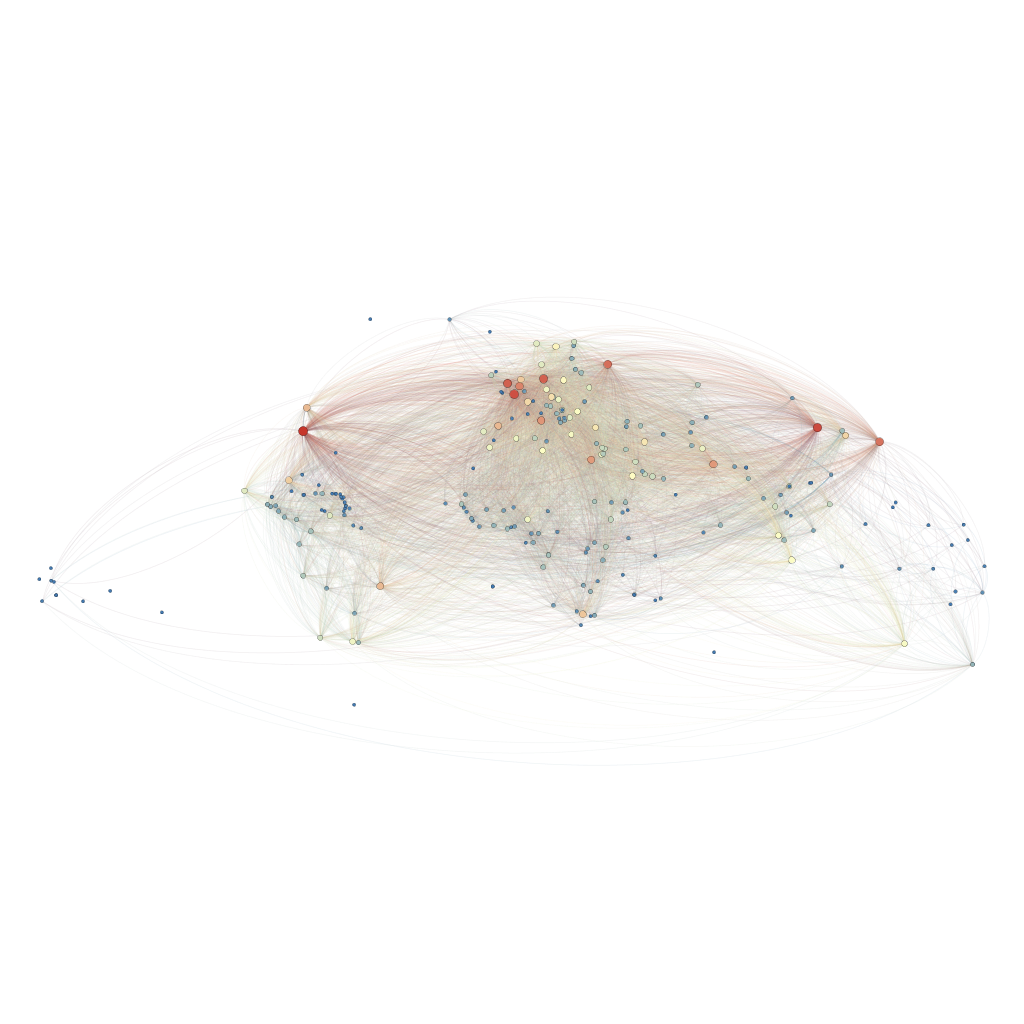 Globalism Revival
Trade Stagnates
Nativist Victory
Middle class grows by 95 million
(population size equivalent to Viet Nam in 2016)
8% reduction in domestic conflict
(16 fewer states with violent insurrection)
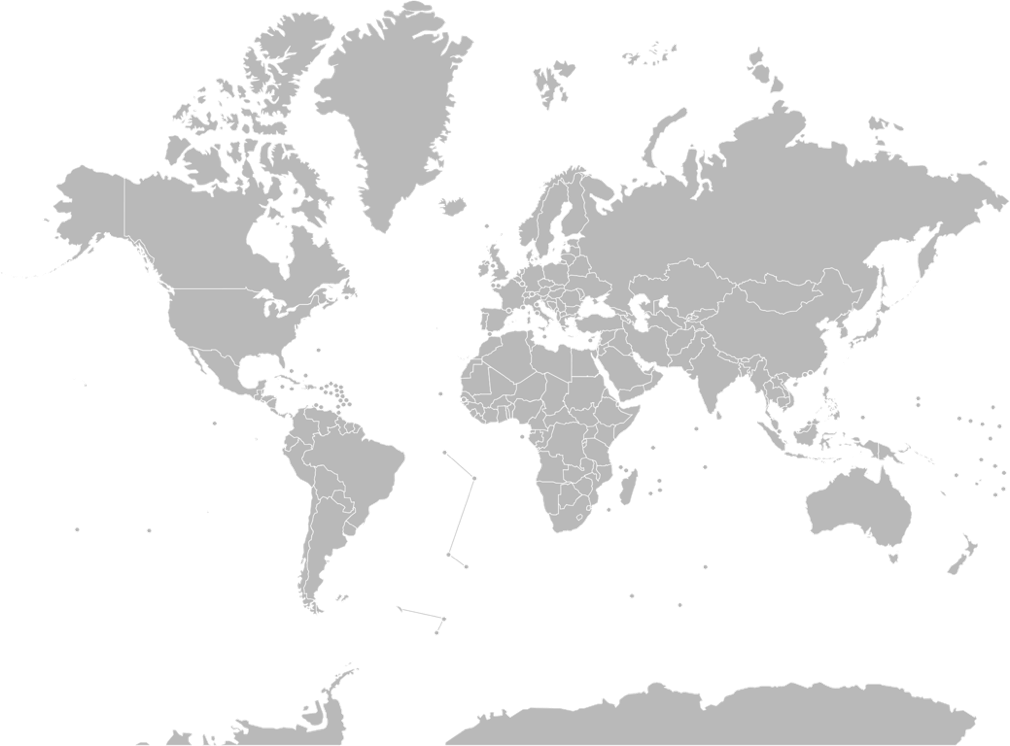 Tariff on Chinese manufactured goods
Short-Run Worst Case
Short-Run Best Case
45%
No retaliation and
fully mobile factors
Retaliation and
immobile factors
0.9 percent reduction in production
140 thousand fewer jobs
0.2 percent reduction in GDP
2.5 percent increase in production 
400 thousand additional jobs
0.5 percent increase in GDP
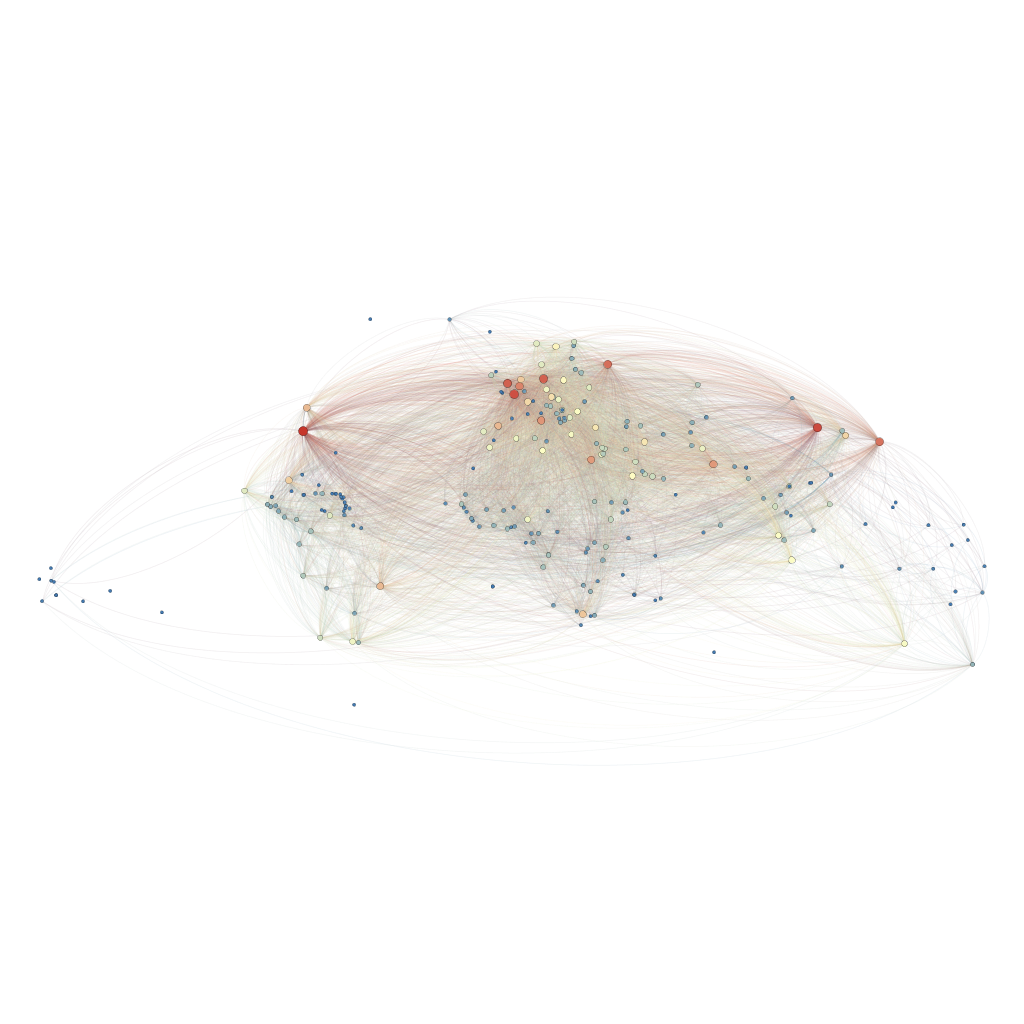 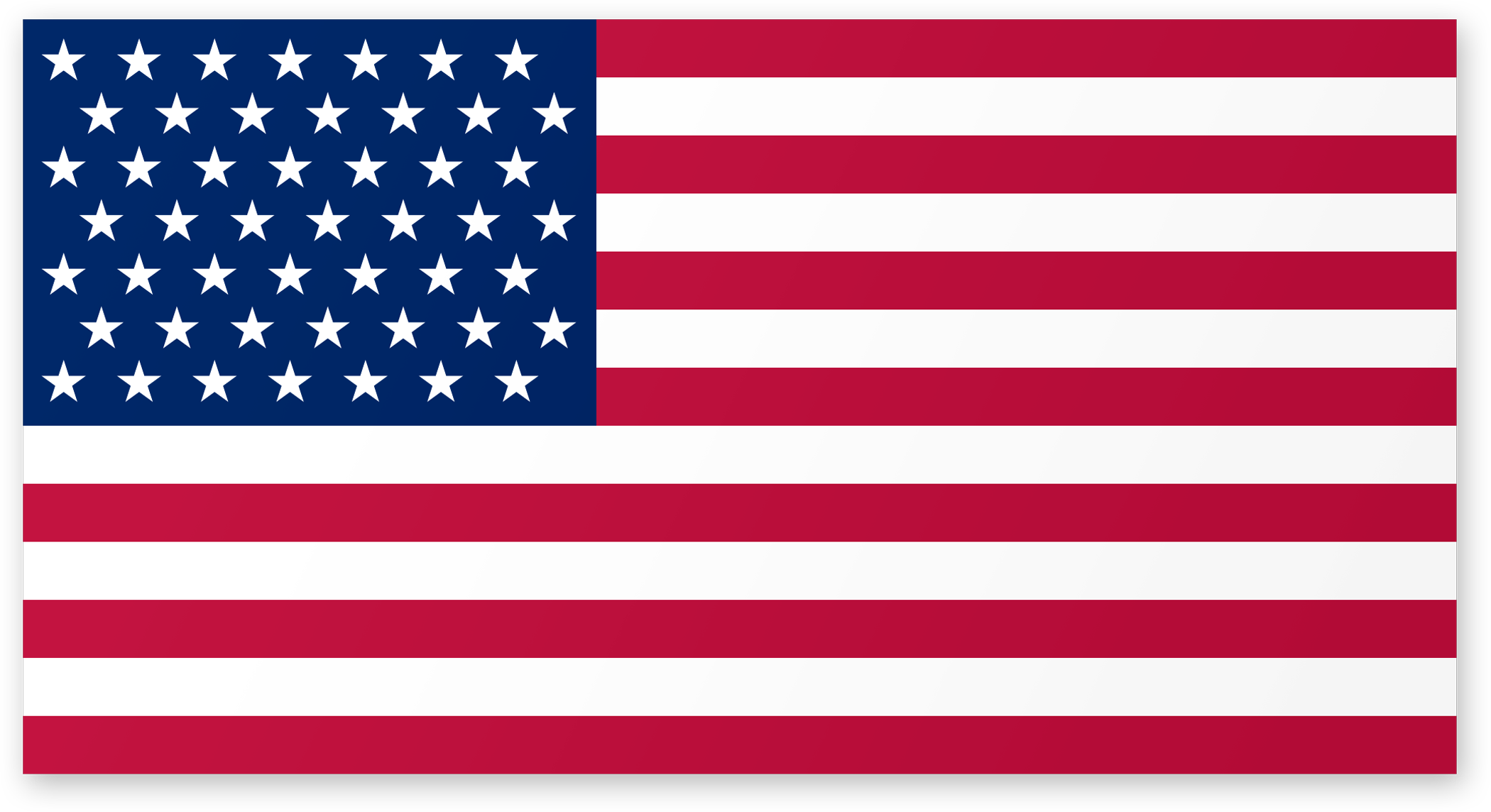 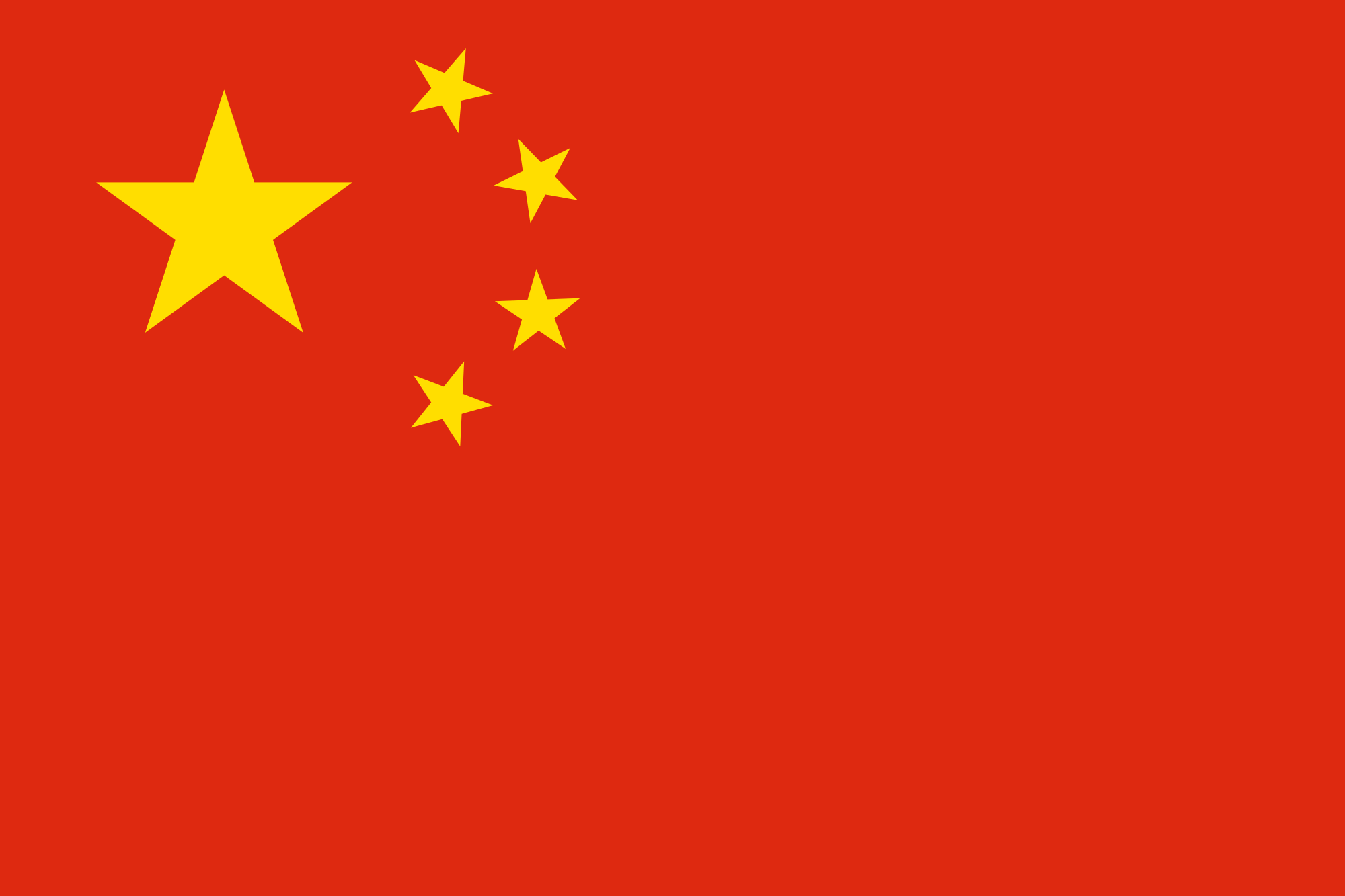 Household consumption 
$550 billion less in the US
$120 billion less in China
Cumulative GDP
$5.5 trillion lower in the US
$4.2 trillion lower in China
Trade declines by a cumulative $5.7 trillion
By 2035
[Speaker Notes: Short-Run Base Case
Retaliation and partially mobile factors
0.5 percent reduction in production
90 thousand fewer jobs
0.1 percent reduction in GDP]
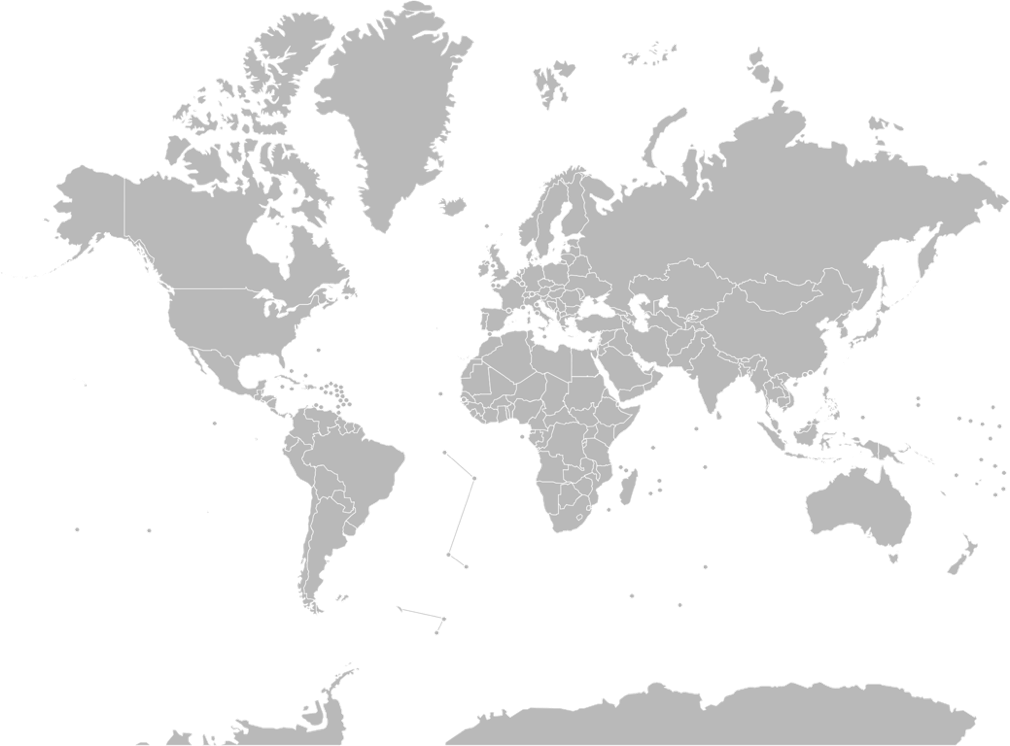 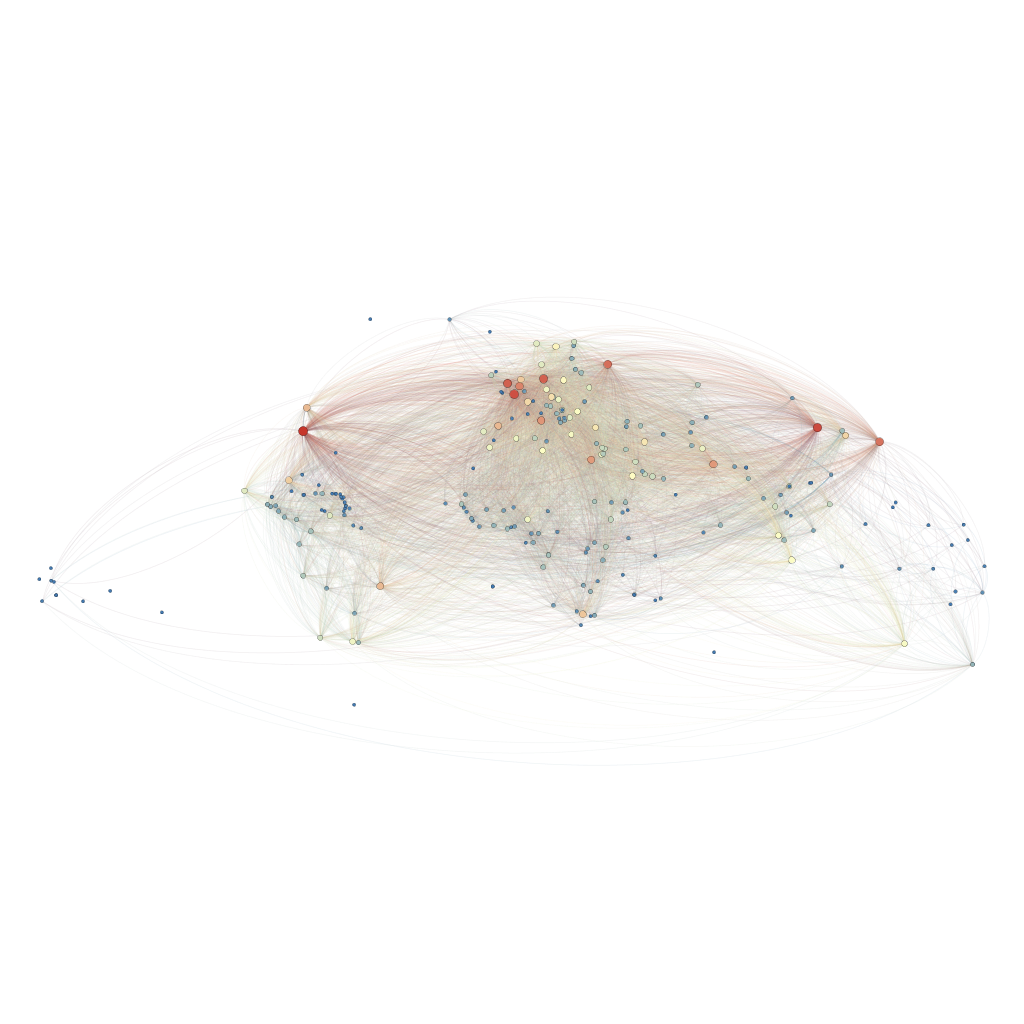 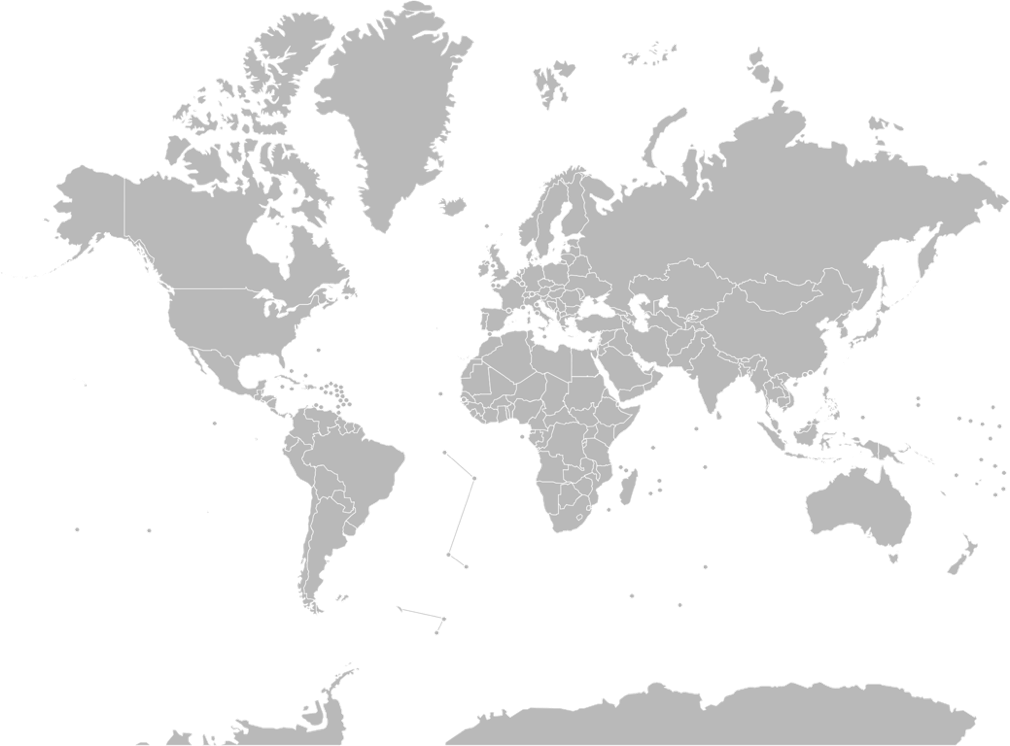 18
16
14
12
10
8
6
4
2
0
18
16
14
12
10
8
6
4
2
0
Dependent on USA
Dependent on China
Dependent on USA
Dependent on China
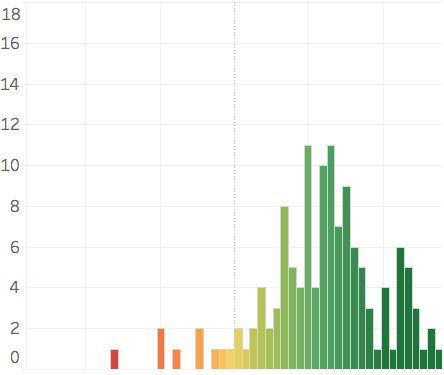 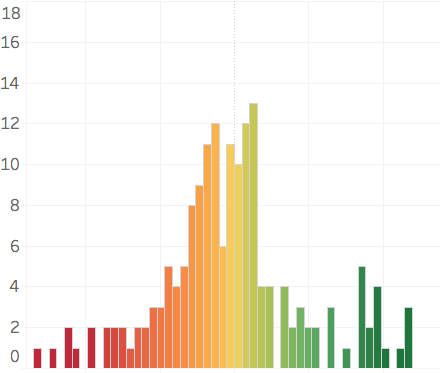 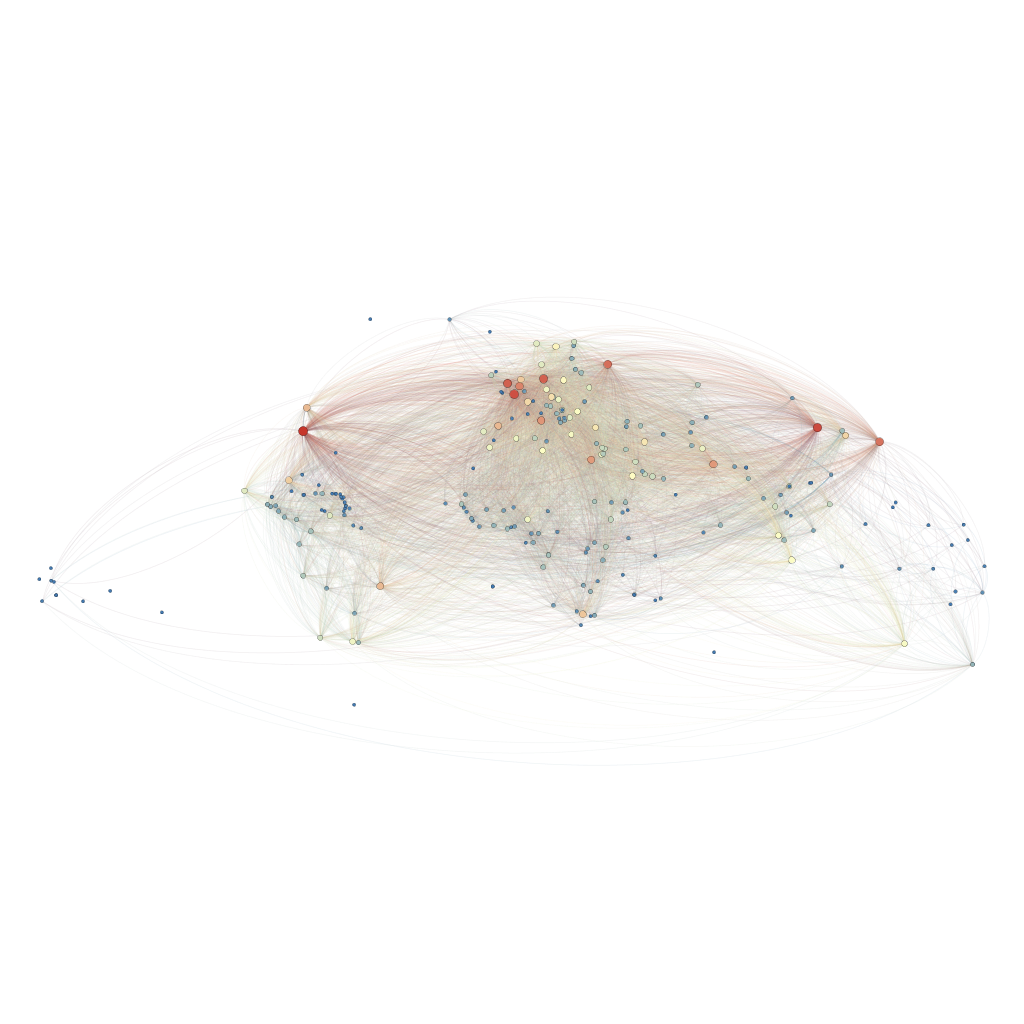 Number of countries
2014
1990
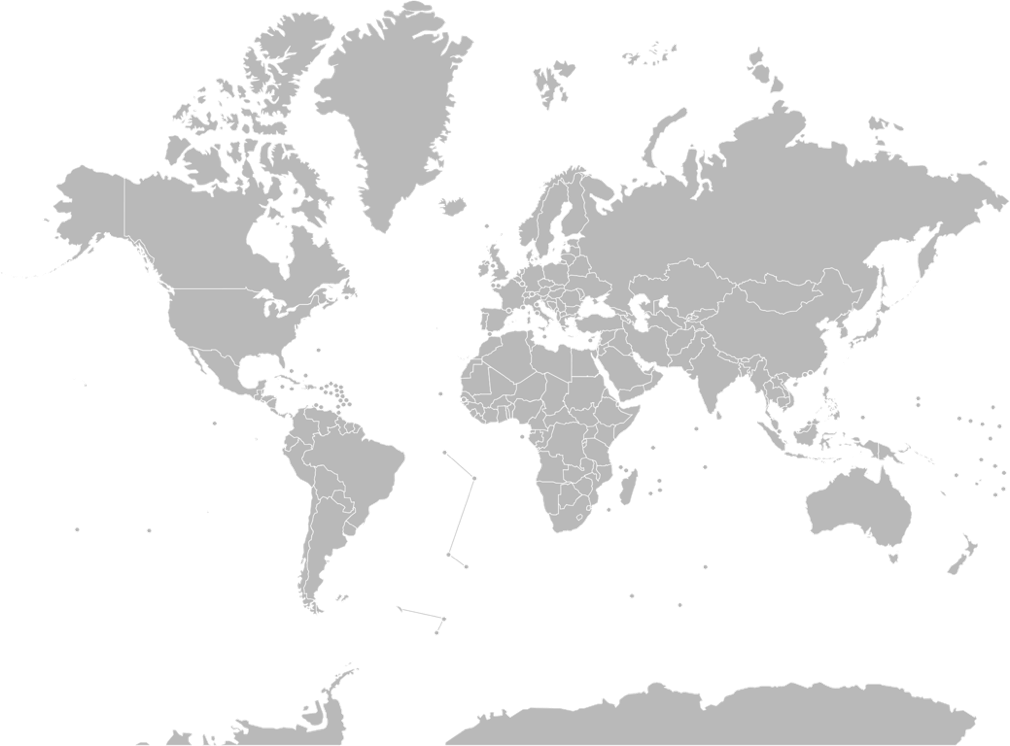 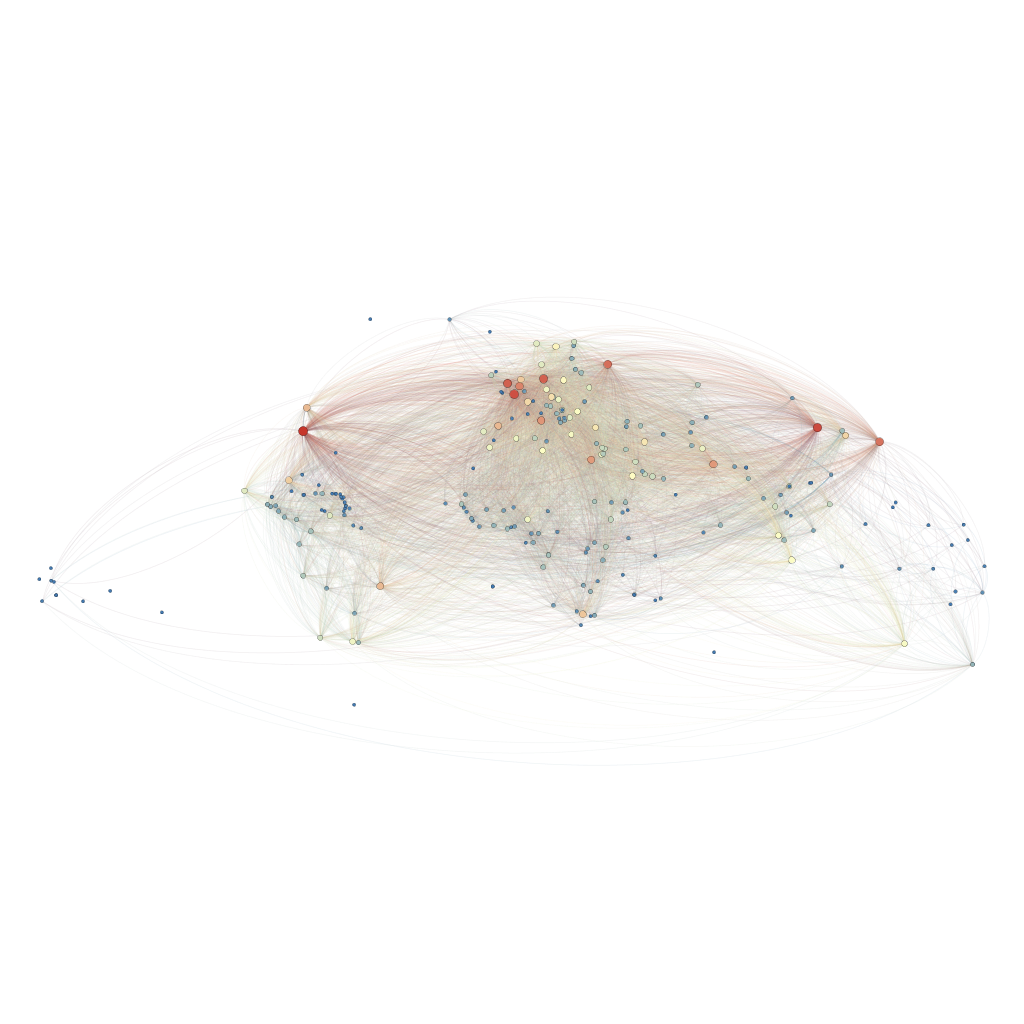 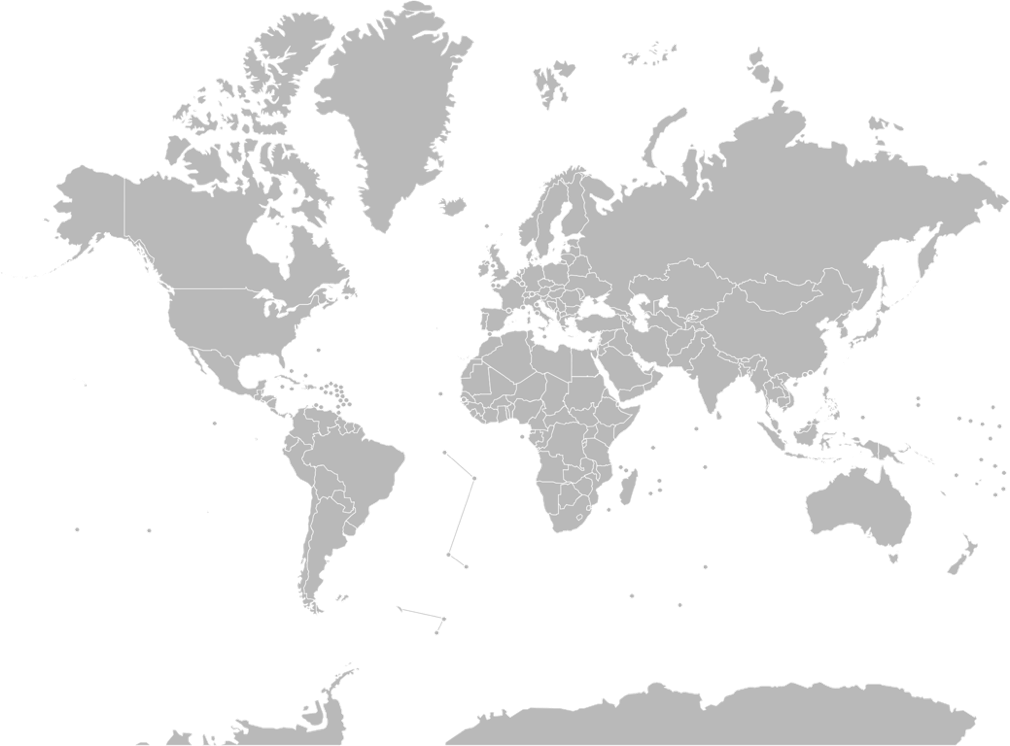 Disrupts Trade Networks:
Supply Chains
Undermine Comparative Advantage
National
Increased Trade and Capital Protectionism
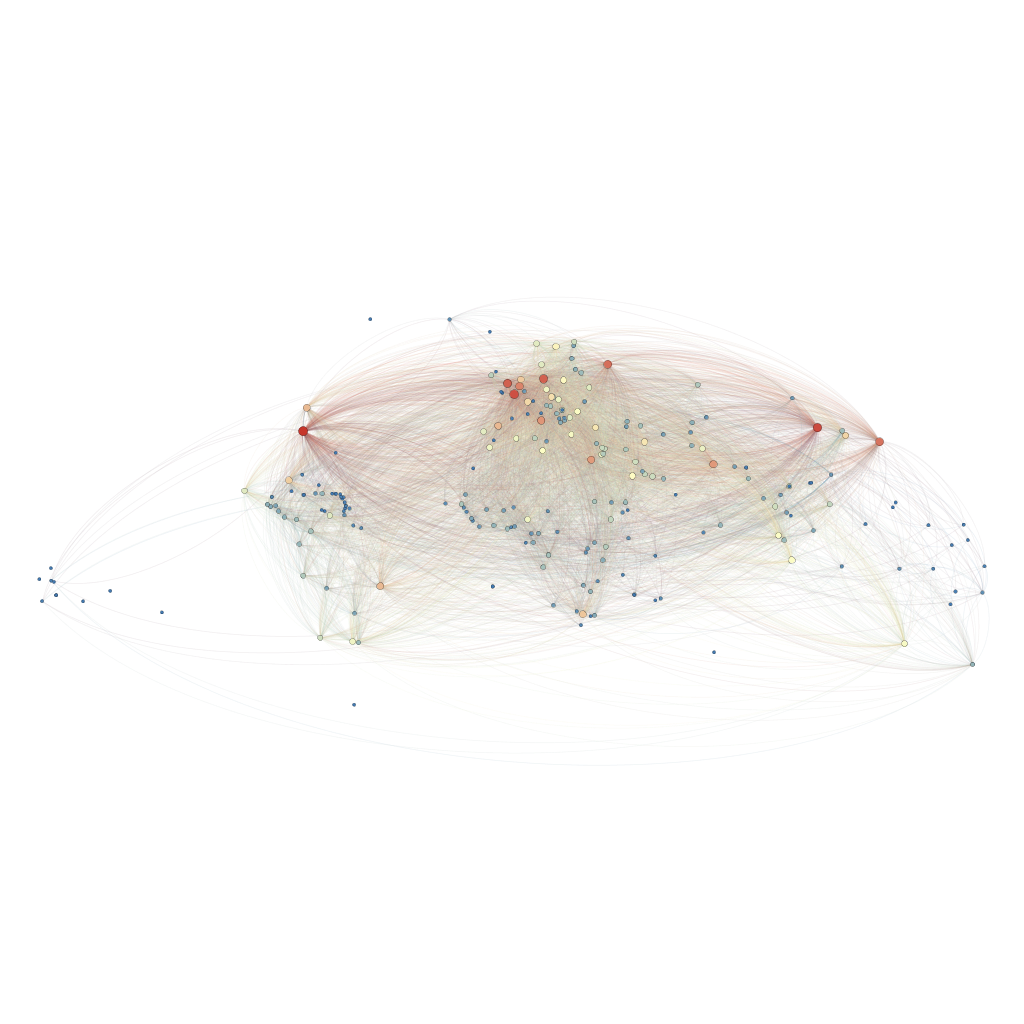 Benefits Scarce Factors
High Skilled Labor v. Low   Skilled
Labor v. Capital
Re-allocation of Capital and Labor
Clay v. Putty Capital
Sub-national
This network map was created using bilateral data measuring the ability of states to formally influence one another.  It is built across three dimensions (economic, political, security) and was originally created for the US government.
1965
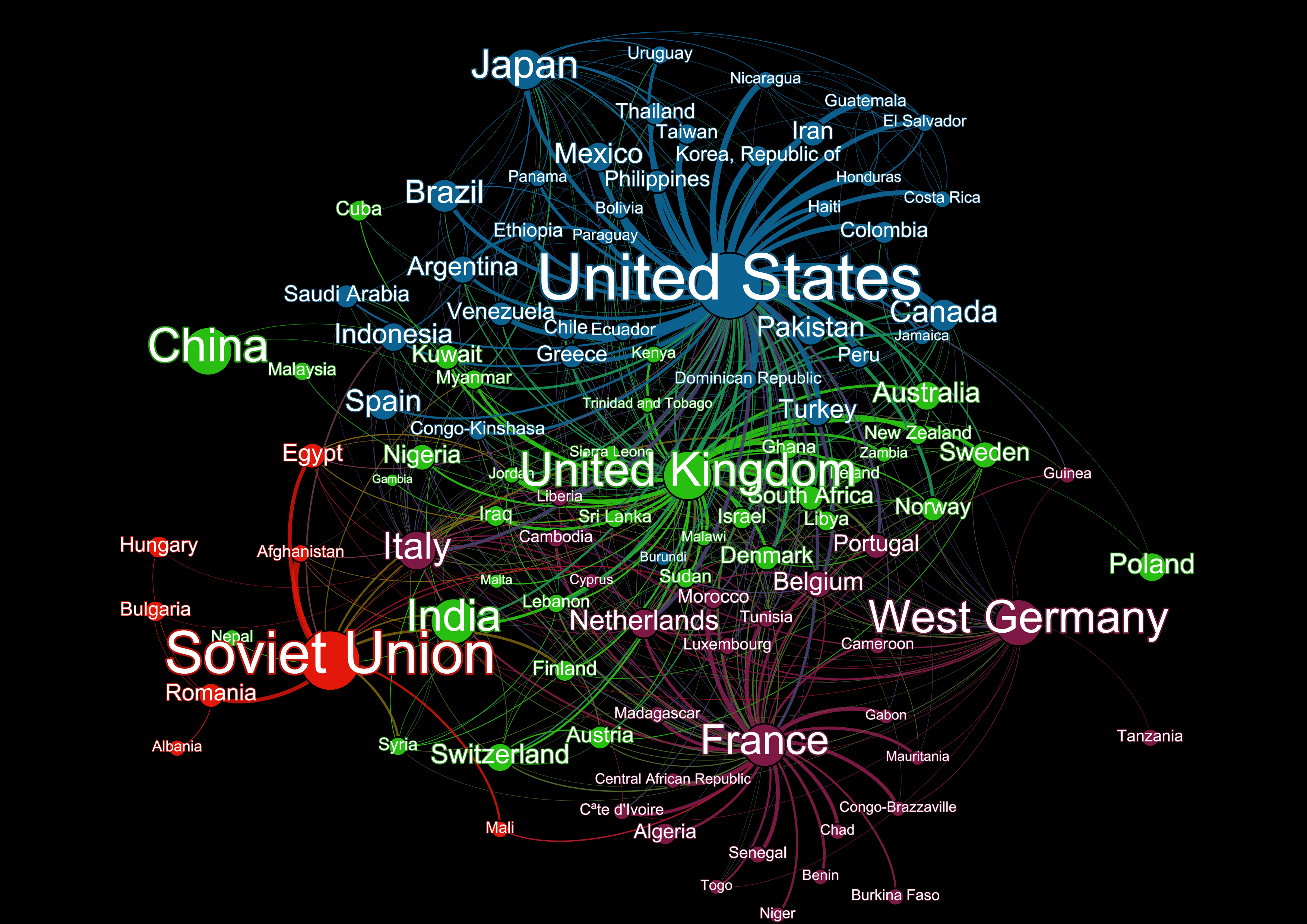 This network map was created using bilateral data measuring the ability of states to formally influence one another.  It is built across three dimensions (economic, political, security) and was originally created for the US government.
1975
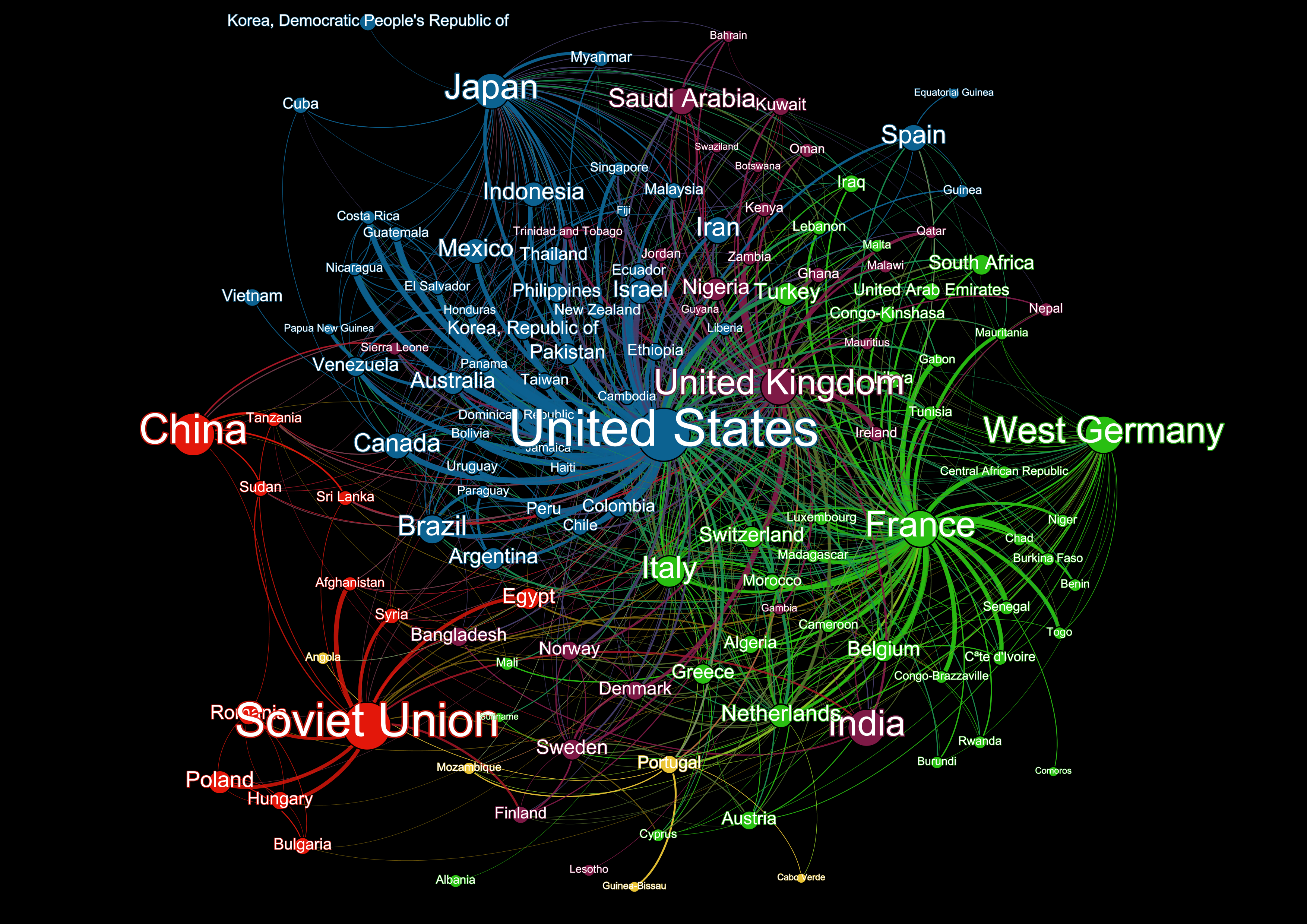 This network map was created using bilateral data measuring the ability of states to formally influence one another.  It is built across three dimensions (economic, political, security) and was originally created for the US government.
1985
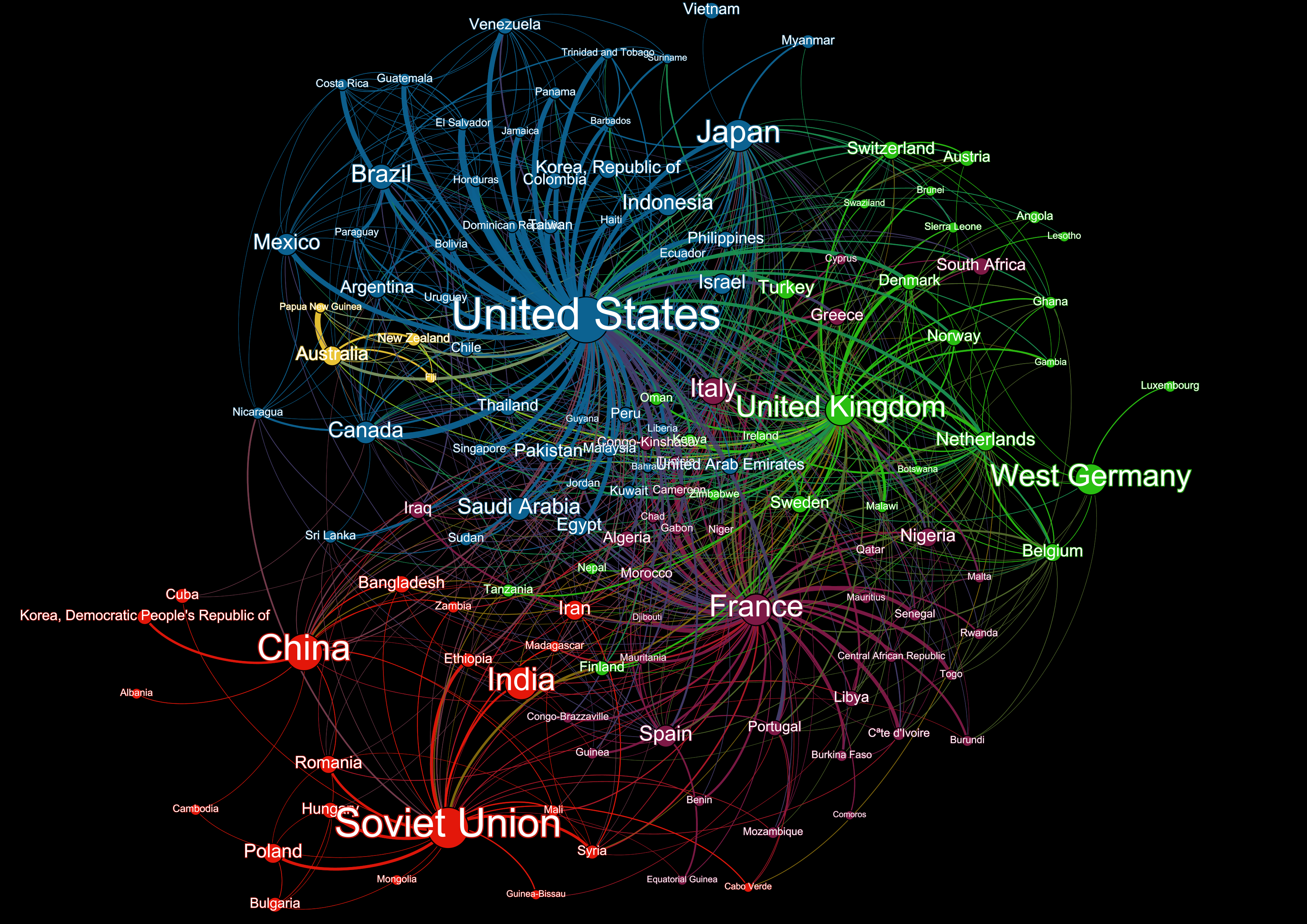 This network map was created using bilateral data measuring the ability of states to formally influence one another.  It is built across three dimensions (economic, political, security) and was originally created for the US government.
1995
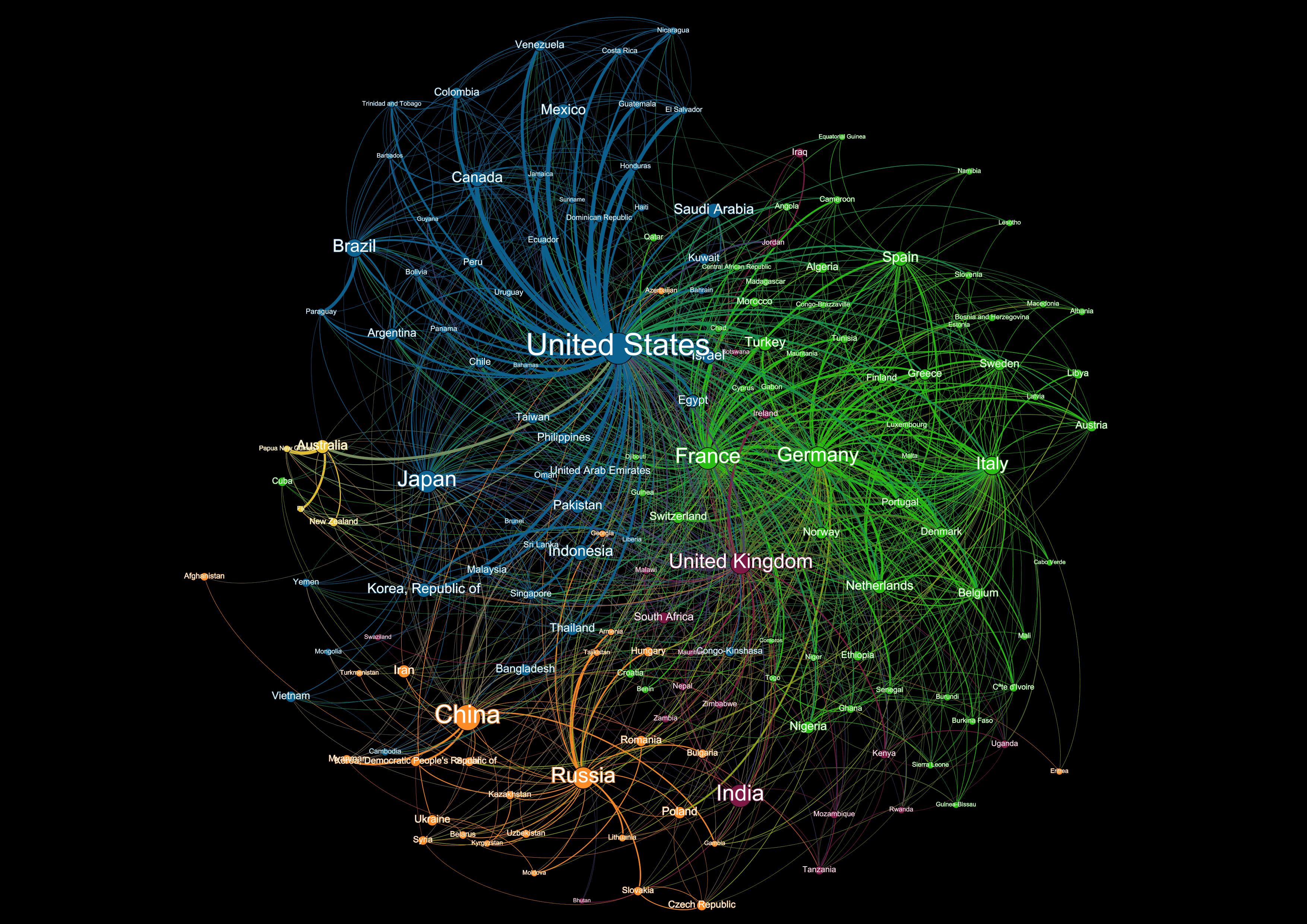 This network map was created using bilateral data measuring the ability of states to formally influence one another.  It is built across three dimensions (economic, political, security) and was originally created for the US government.
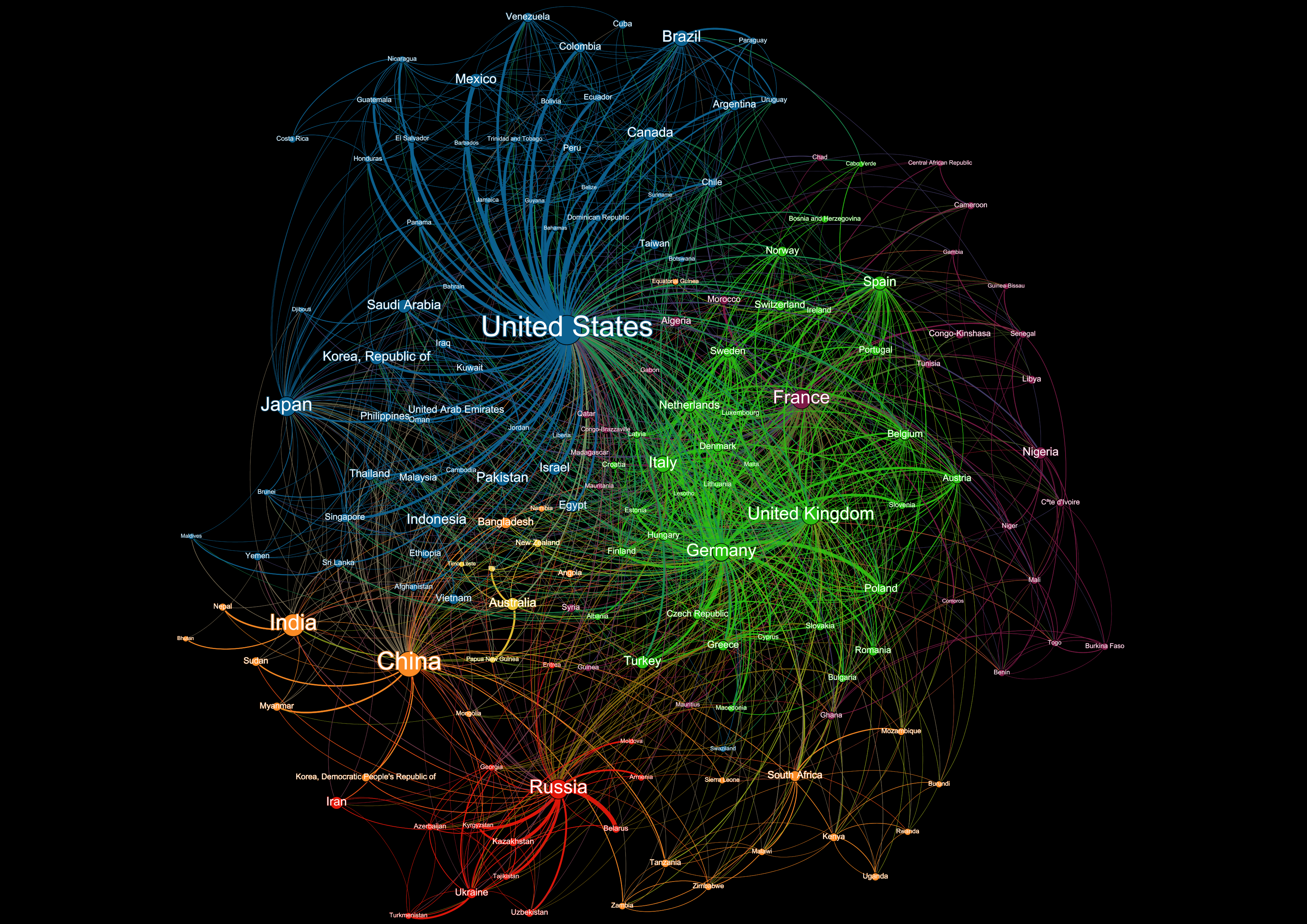 2005
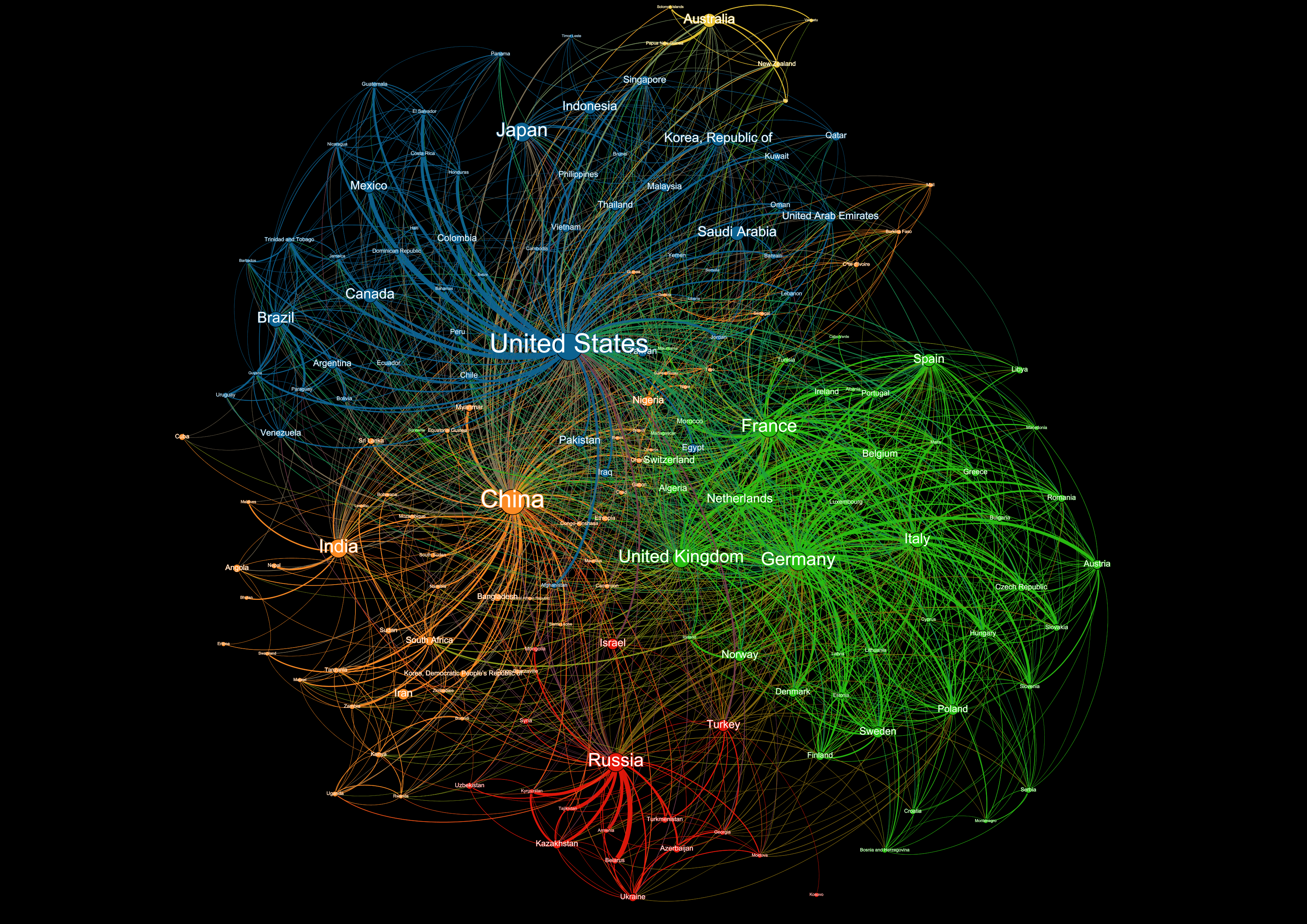 This network map was created using bilateral data measuring the ability of states to formally influence one another.  It is built across three dimensions (economic, political, security) and was originally created for the US government.
2015
This network map was created using bilateral data measuring the ability of states to formally influence one another.  It is built across three dimensions (economic, political, security) and was originally created for the US government.
2020
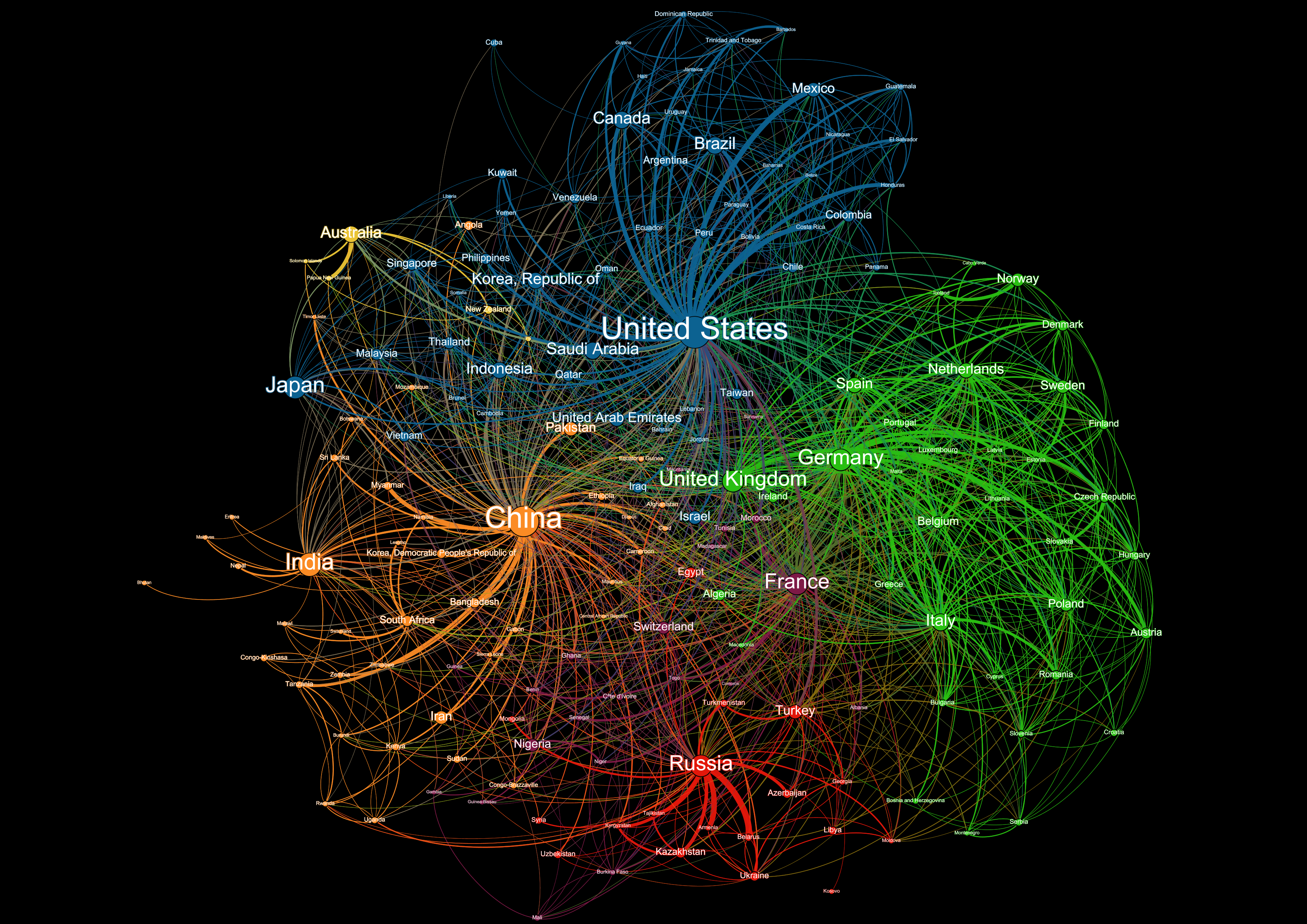 Base Case
This network map was created using bilateral data measuring the ability of states to formally influence one another.  It is built across three dimensions (economic, political, security) and was originally created for the US government.
2020
China Rising
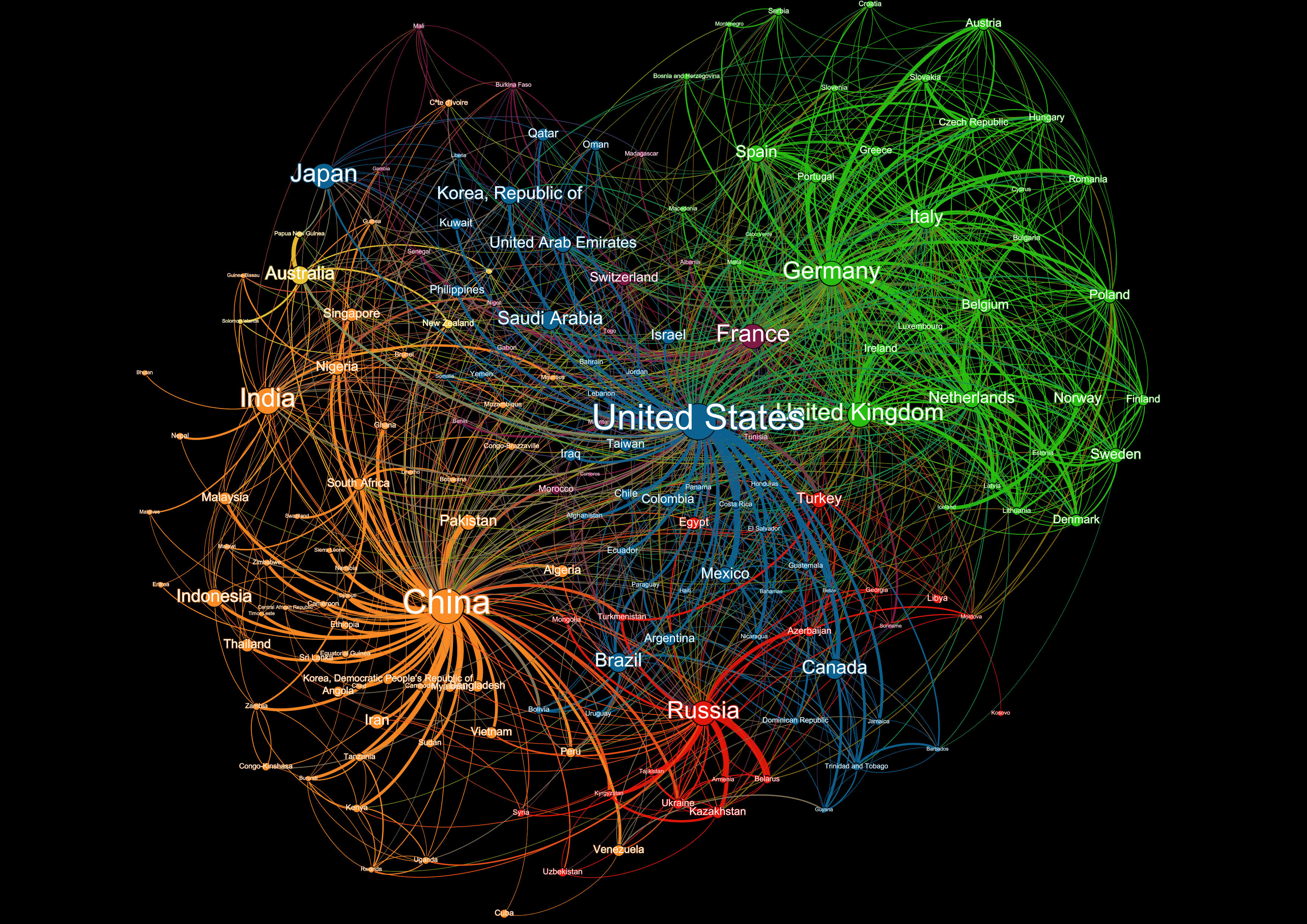 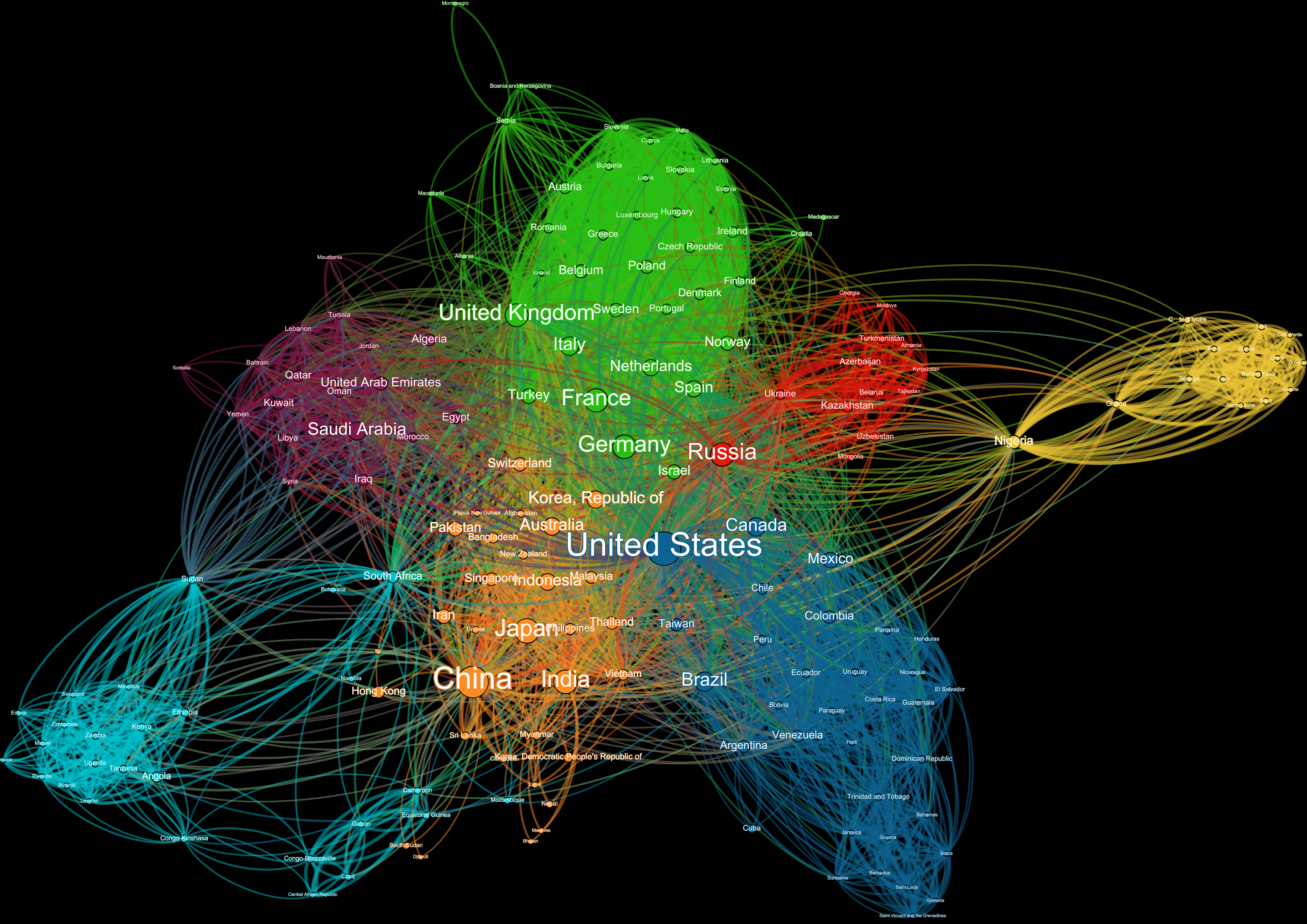 This network map was created using bilateral data measuring the strength of economic, political, and security ties between two countries. It was originally created for the US government.
2015